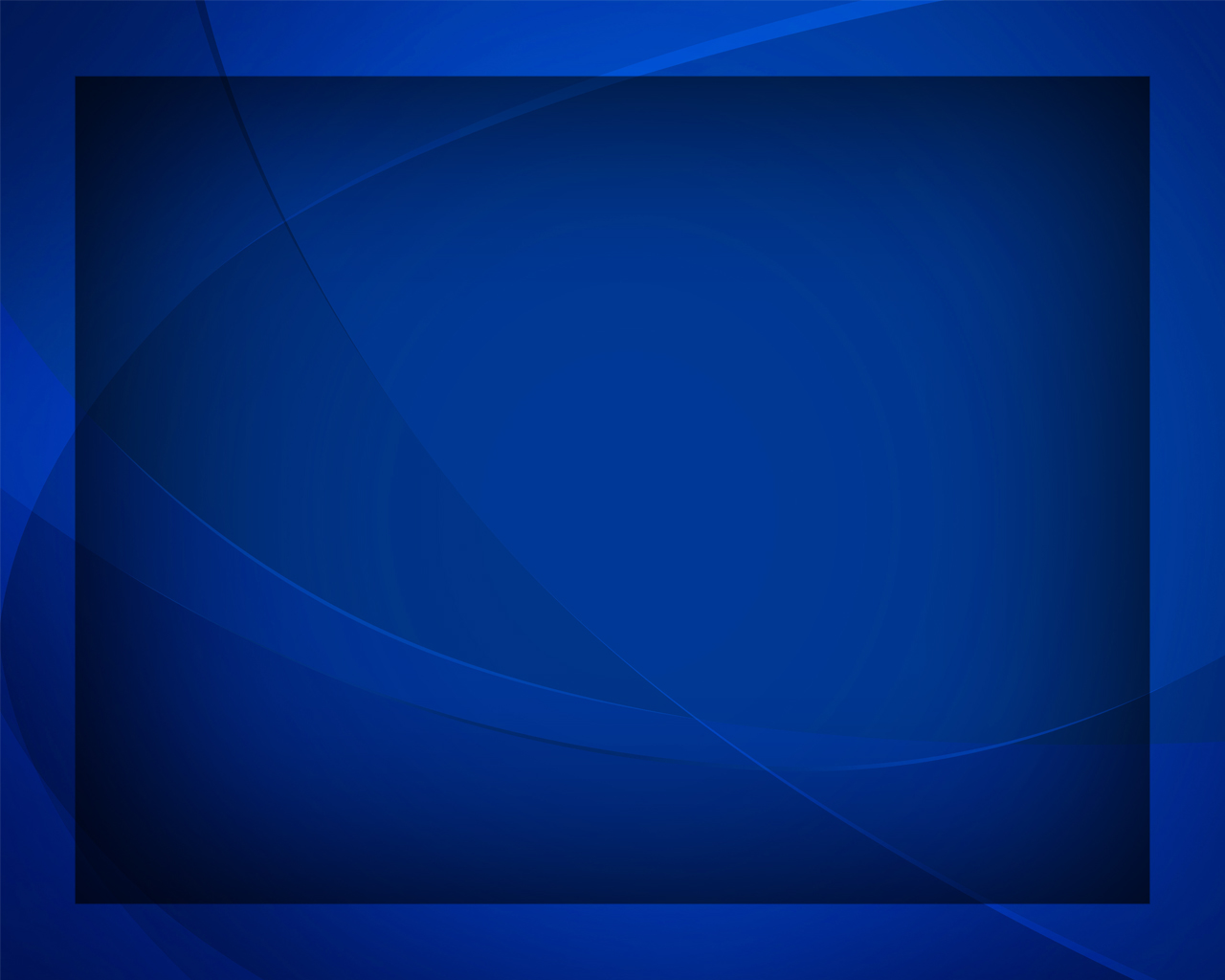 Страшно бушует жизненное море
Гимны надежды №377
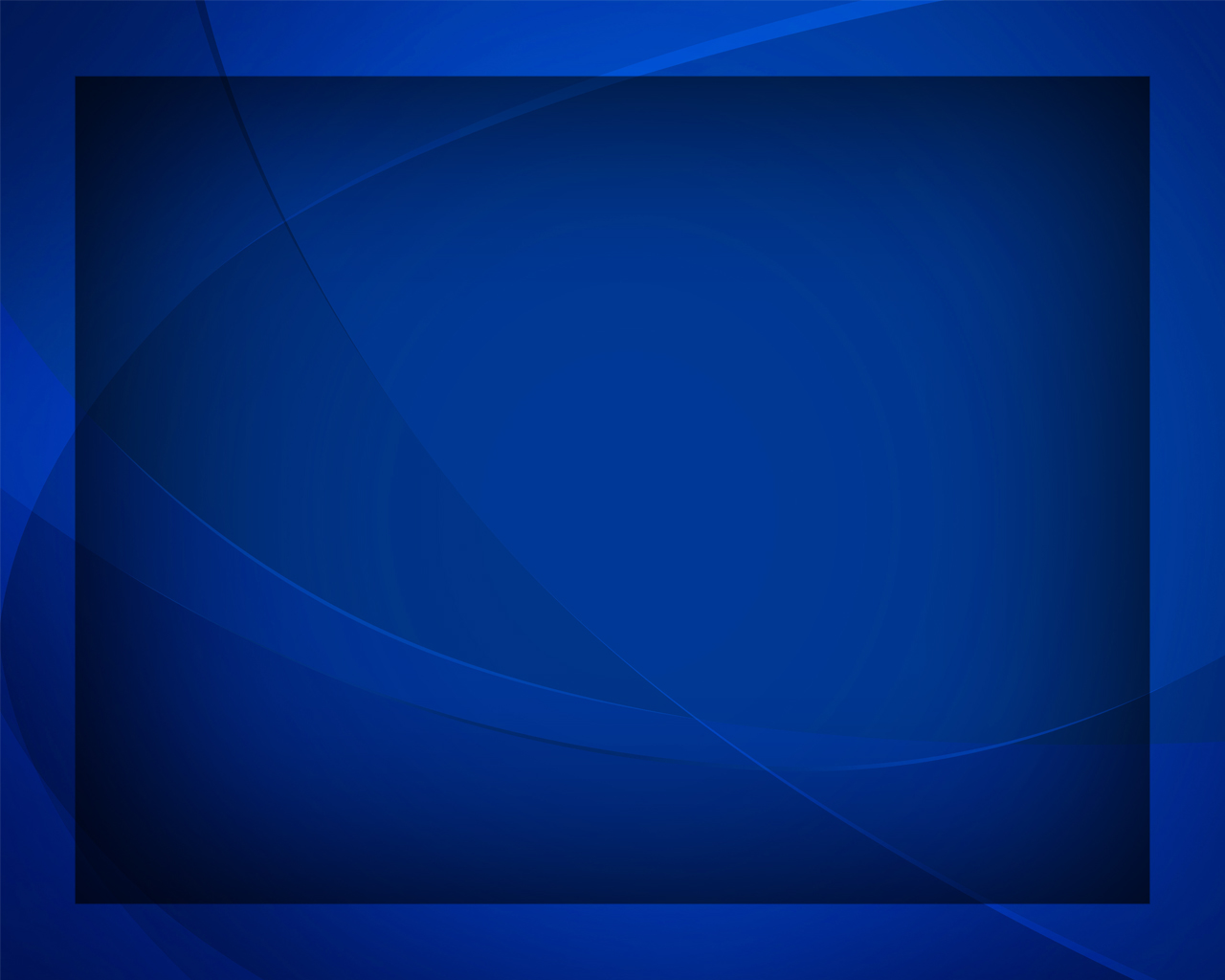 Страшно бушует жизненное море, 
Сильные волны бьют мою ладью,
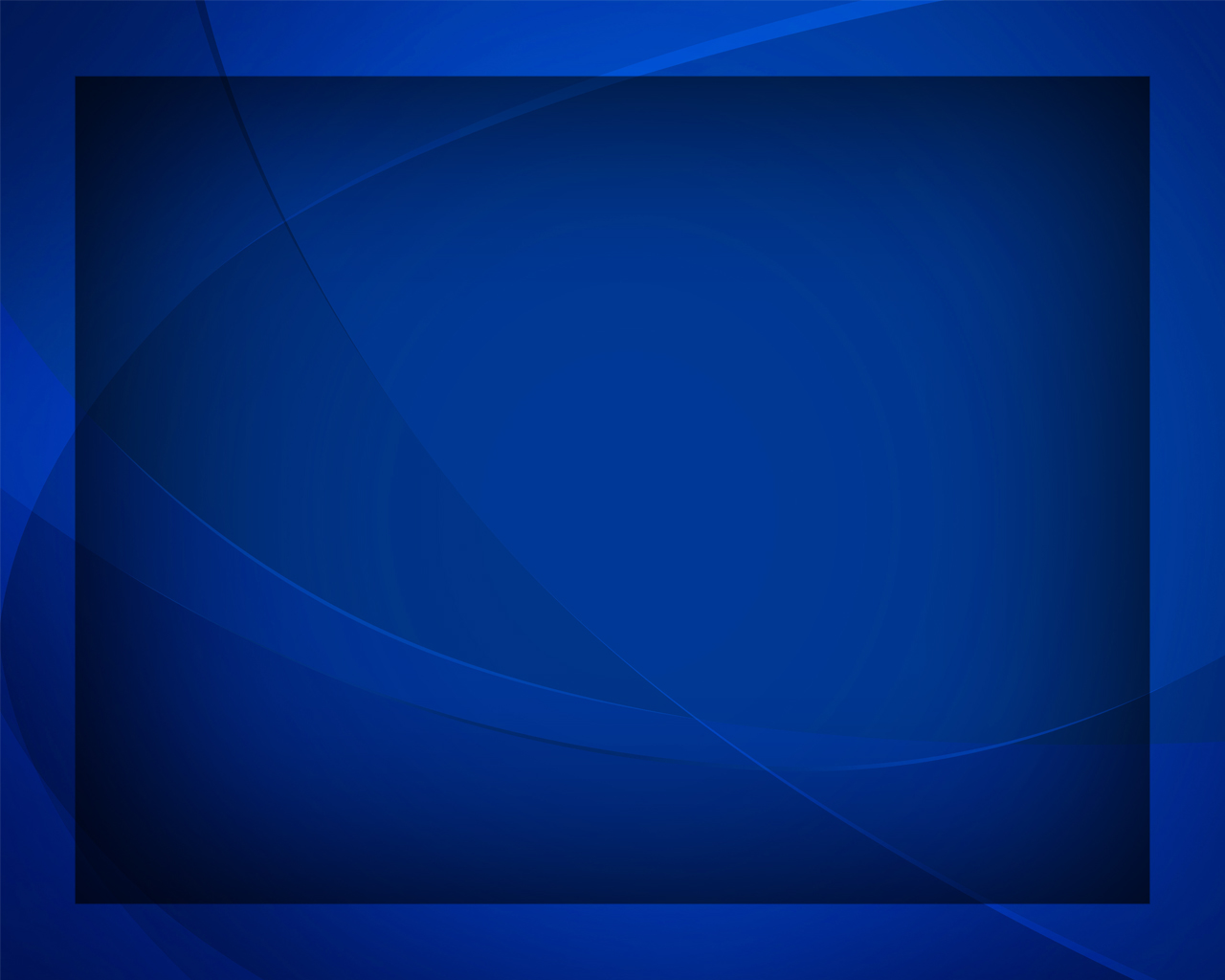 В ужасе смертном, в безысходном горе, 
Боже мой, Боже, 
к Тебе вопию.
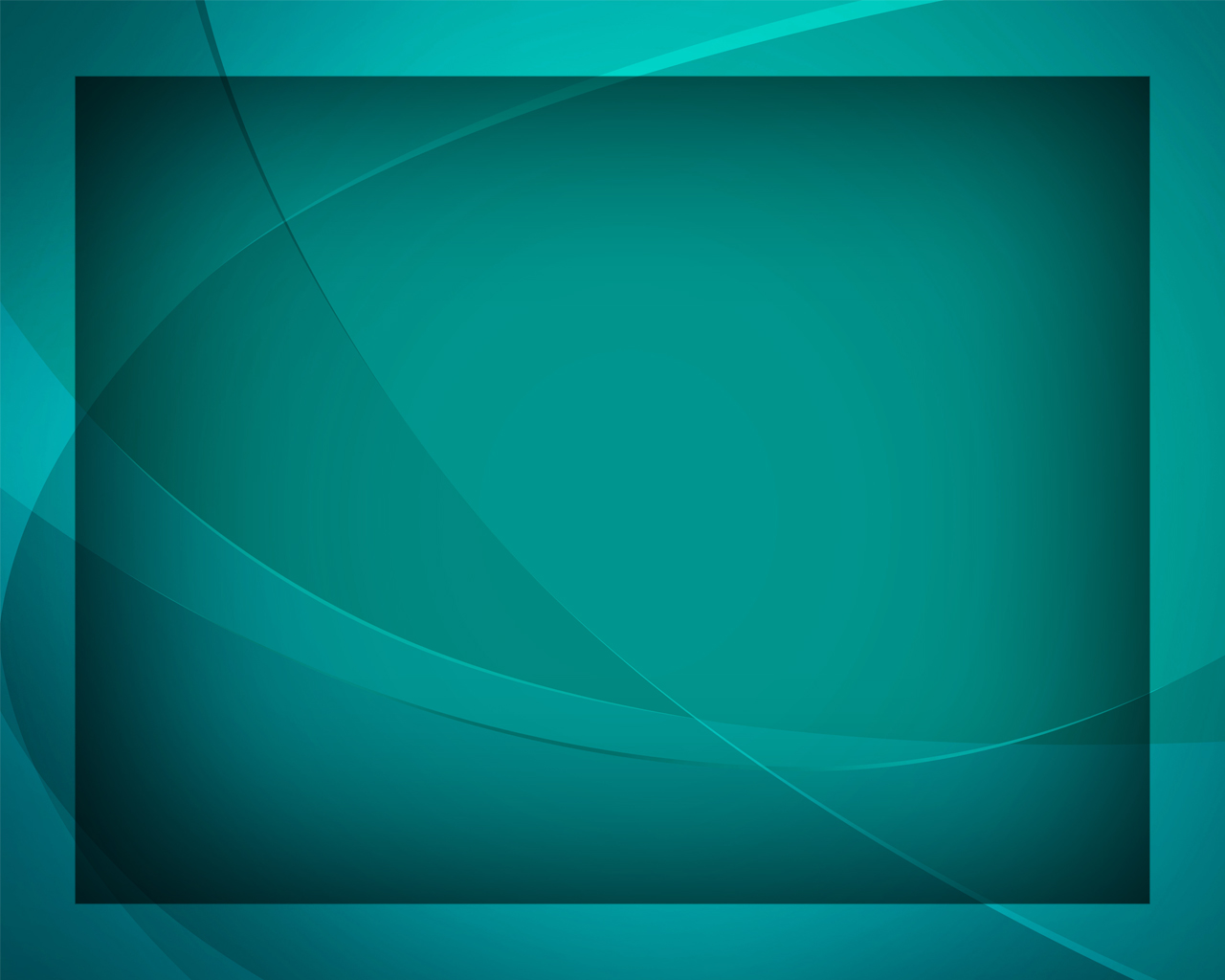 В ужасе смертном, в безысходном горе, 
Боже мой, Боже, 
к Тебе вопию.
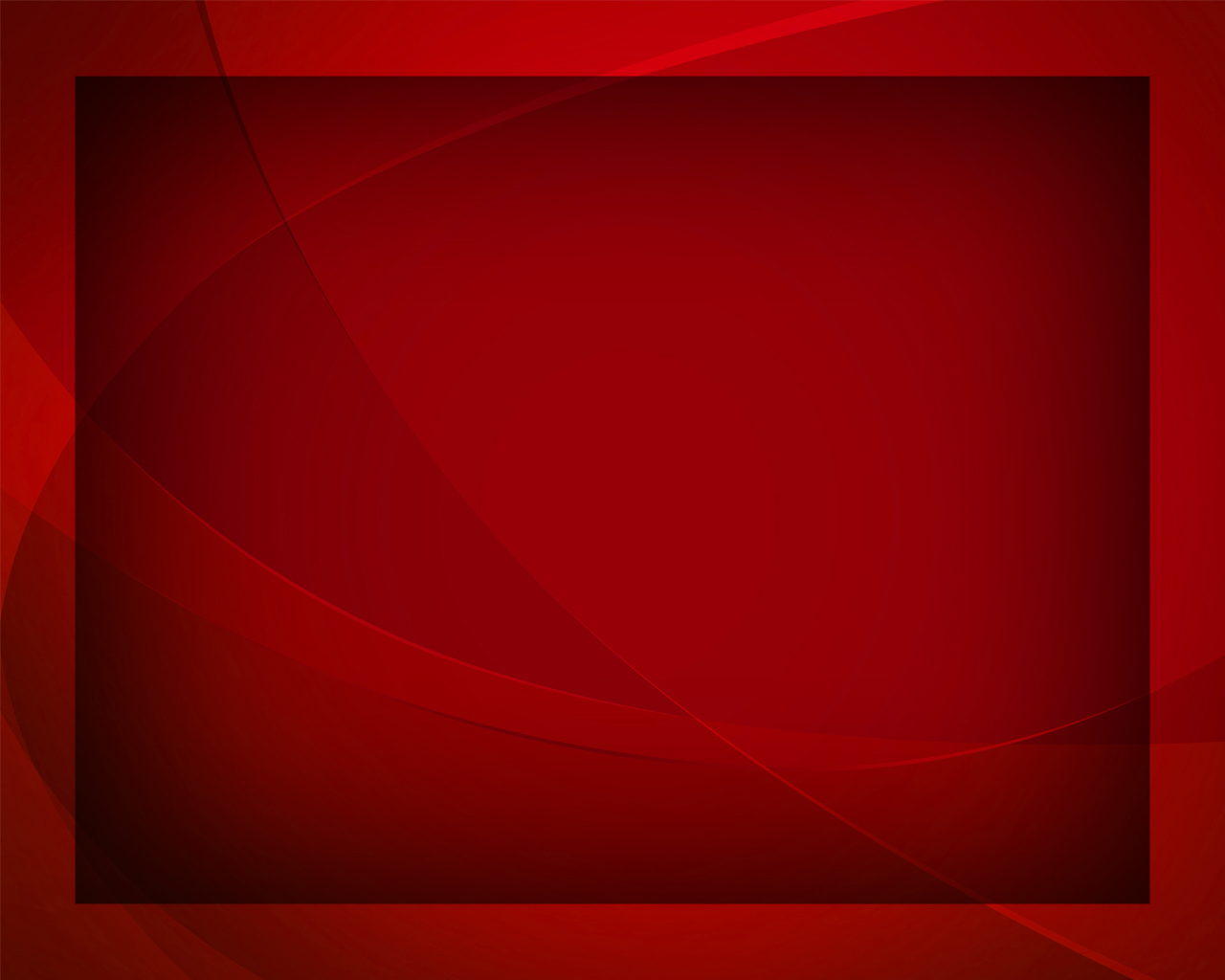 Сжалься, о Боже, 
и меня помилуй, 
В море житейском я едва борюсь,
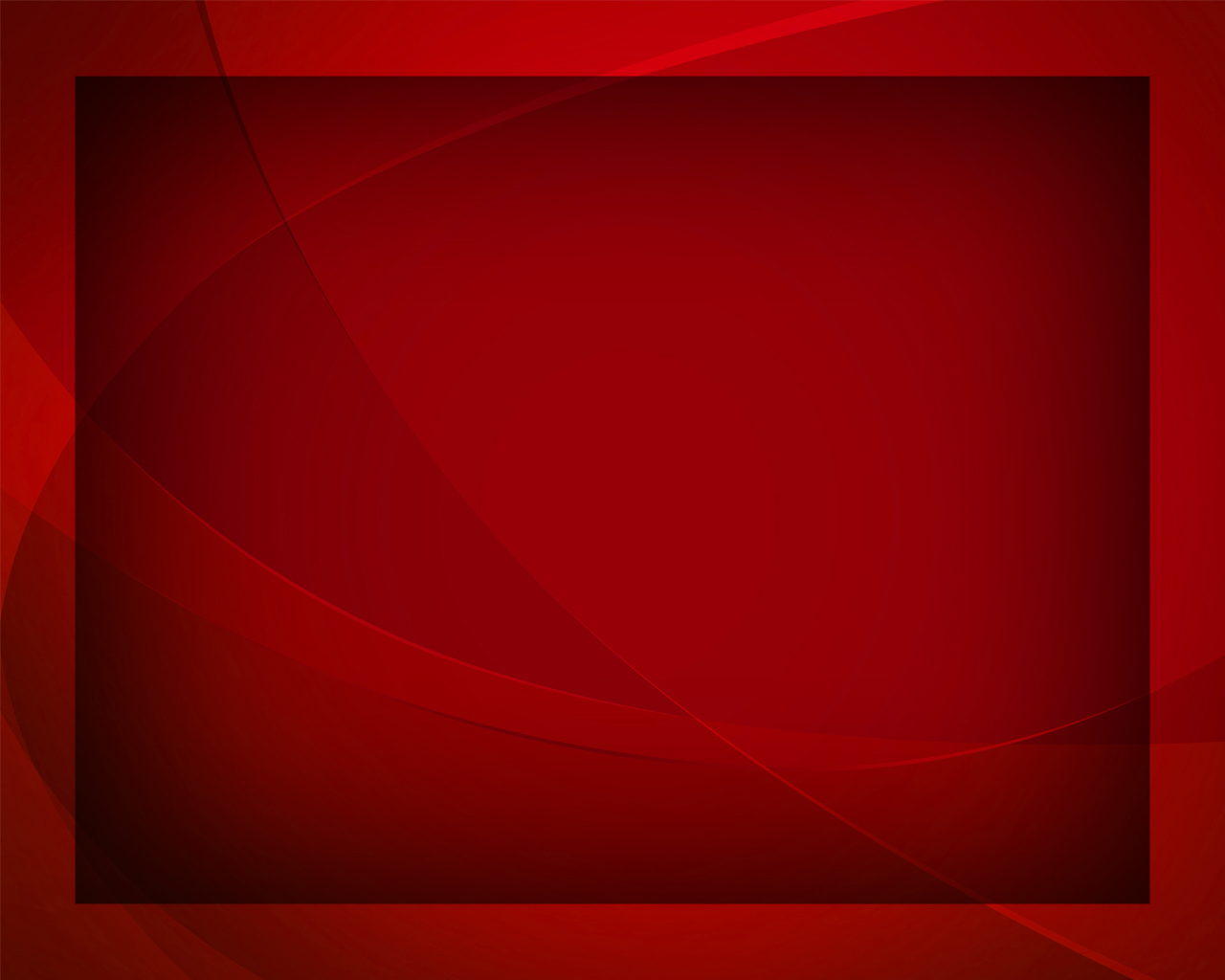 Больше бороться мне уж 
не под силу, 
Боже мой, Боже, Тебе я молюсь.
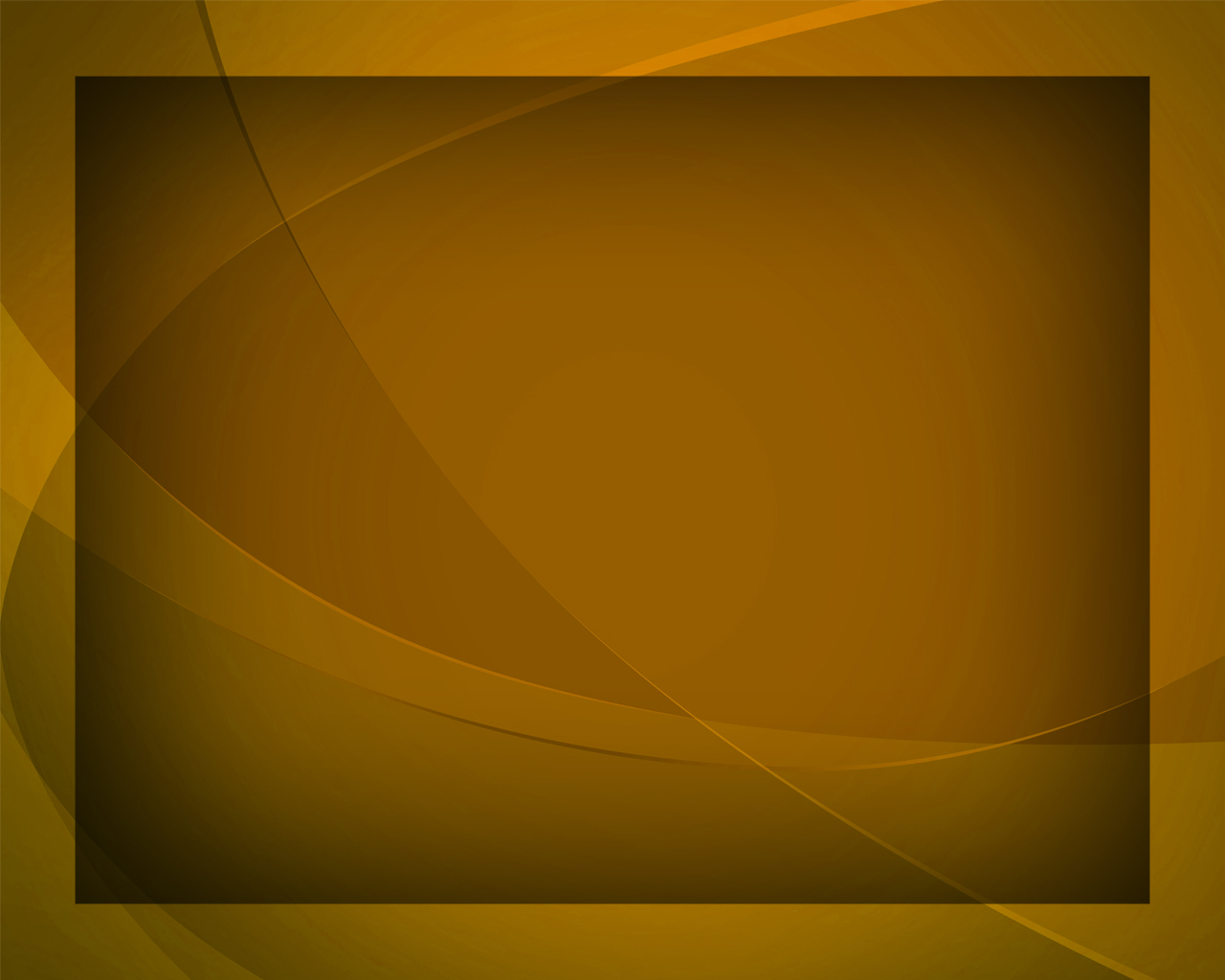 Больше бороться мне уж 
не под силу, 
Боже мой, Боже, Тебе я молюсь.
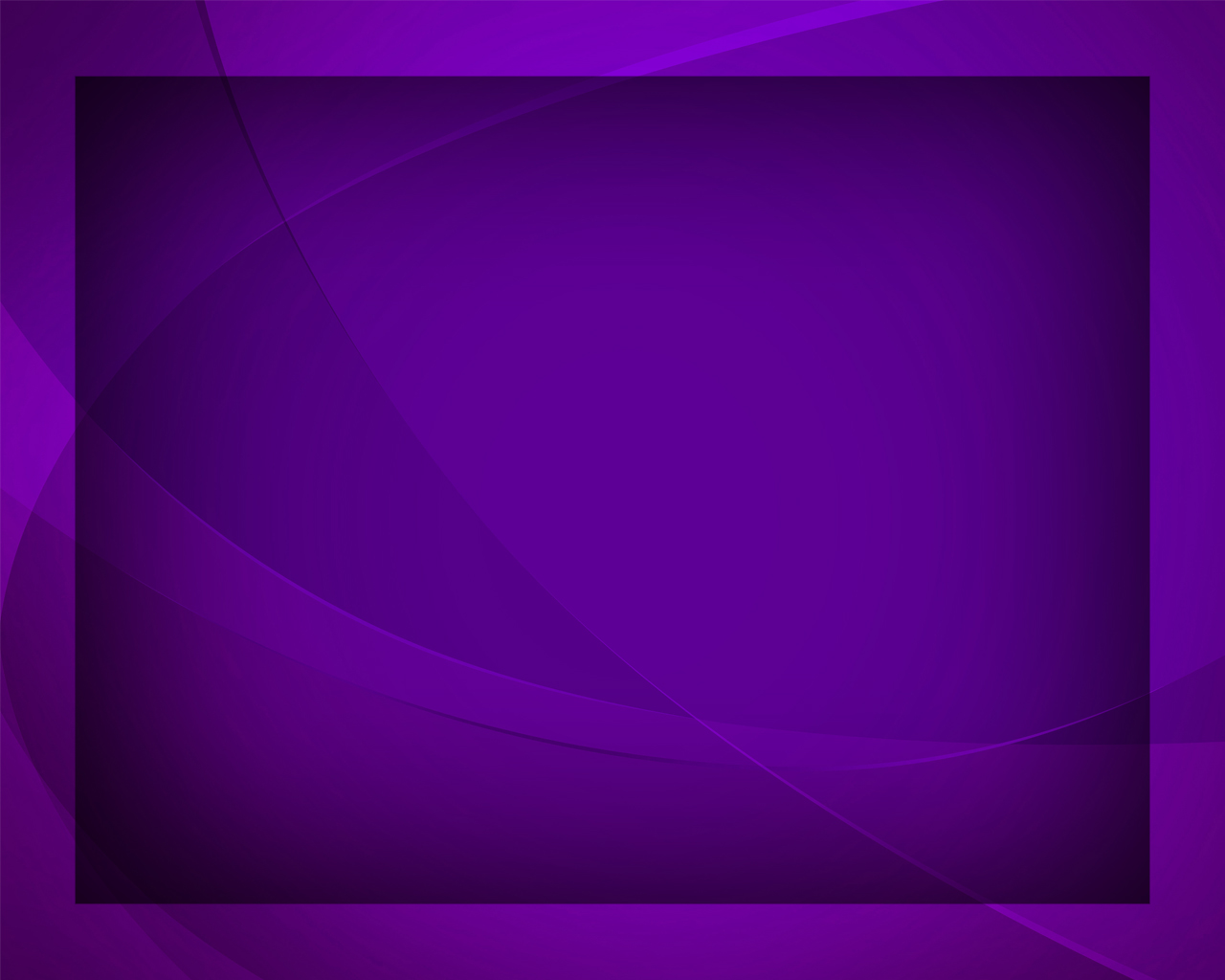 К пристани тихой Твоих повелений 
Путь мой направь и душу успокой,
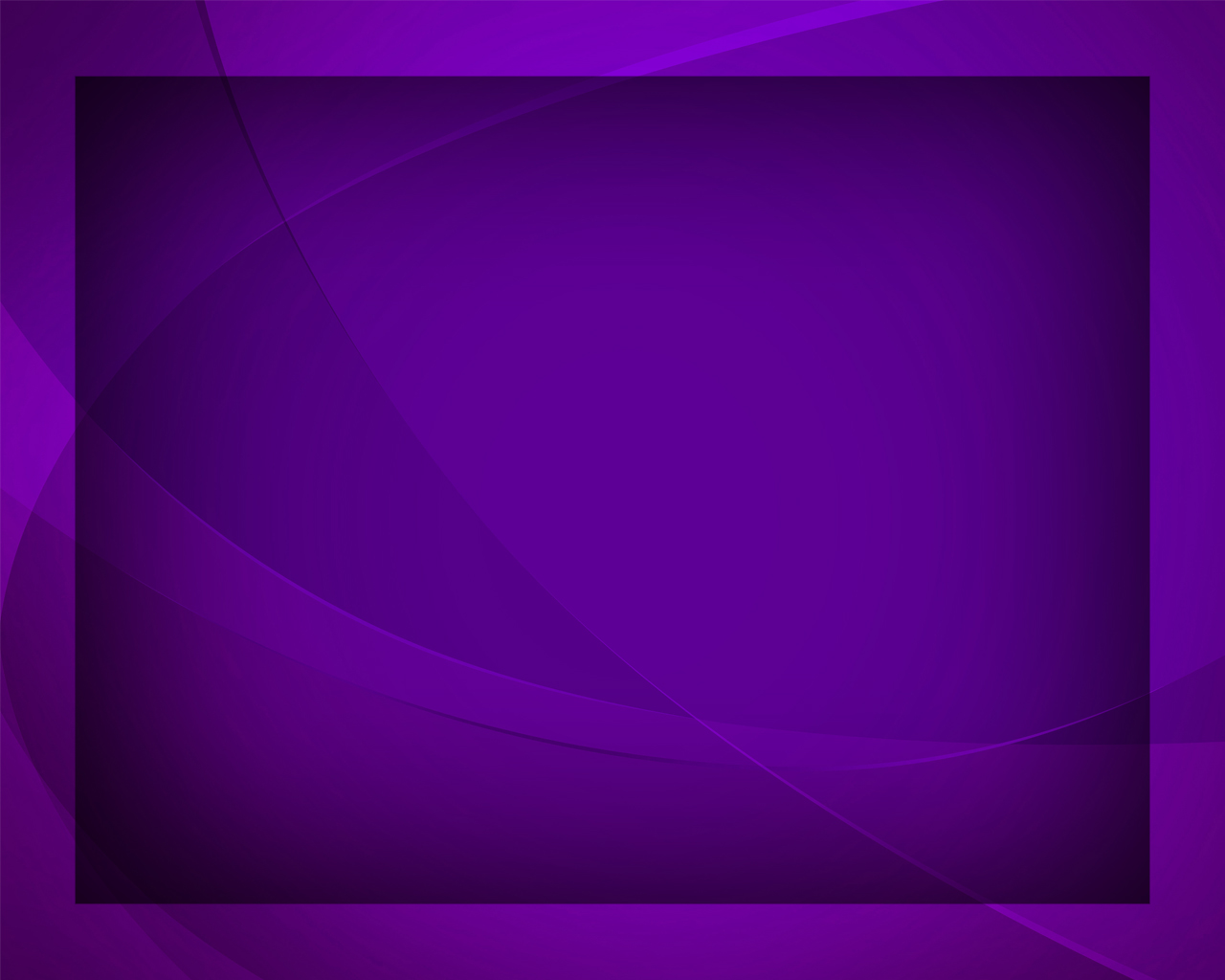 И из пучины жизненных волнений 
К берегу выведи, Боже благой!
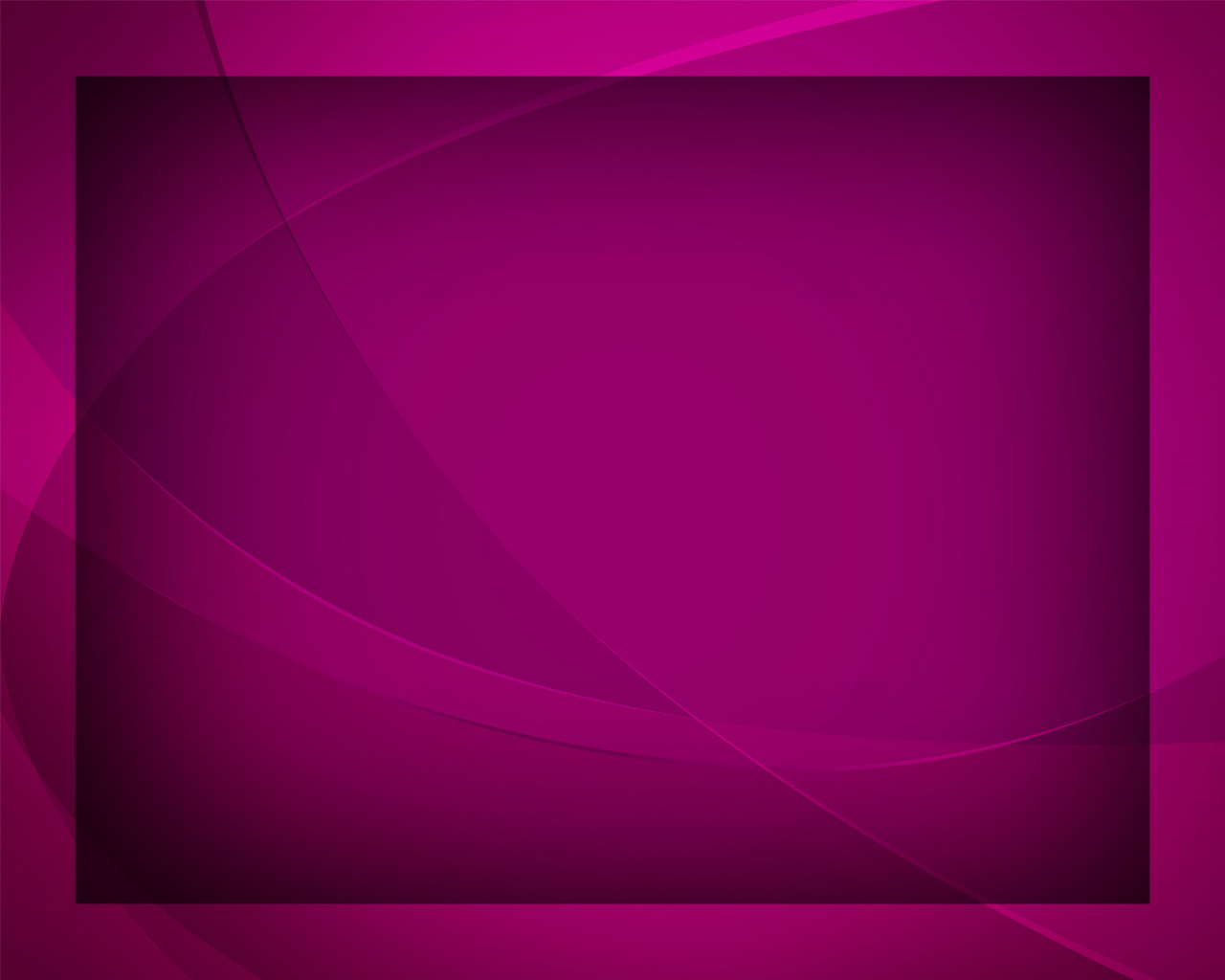 И из пучины жизненных волнений 
К берегу выведи, Боже благой!
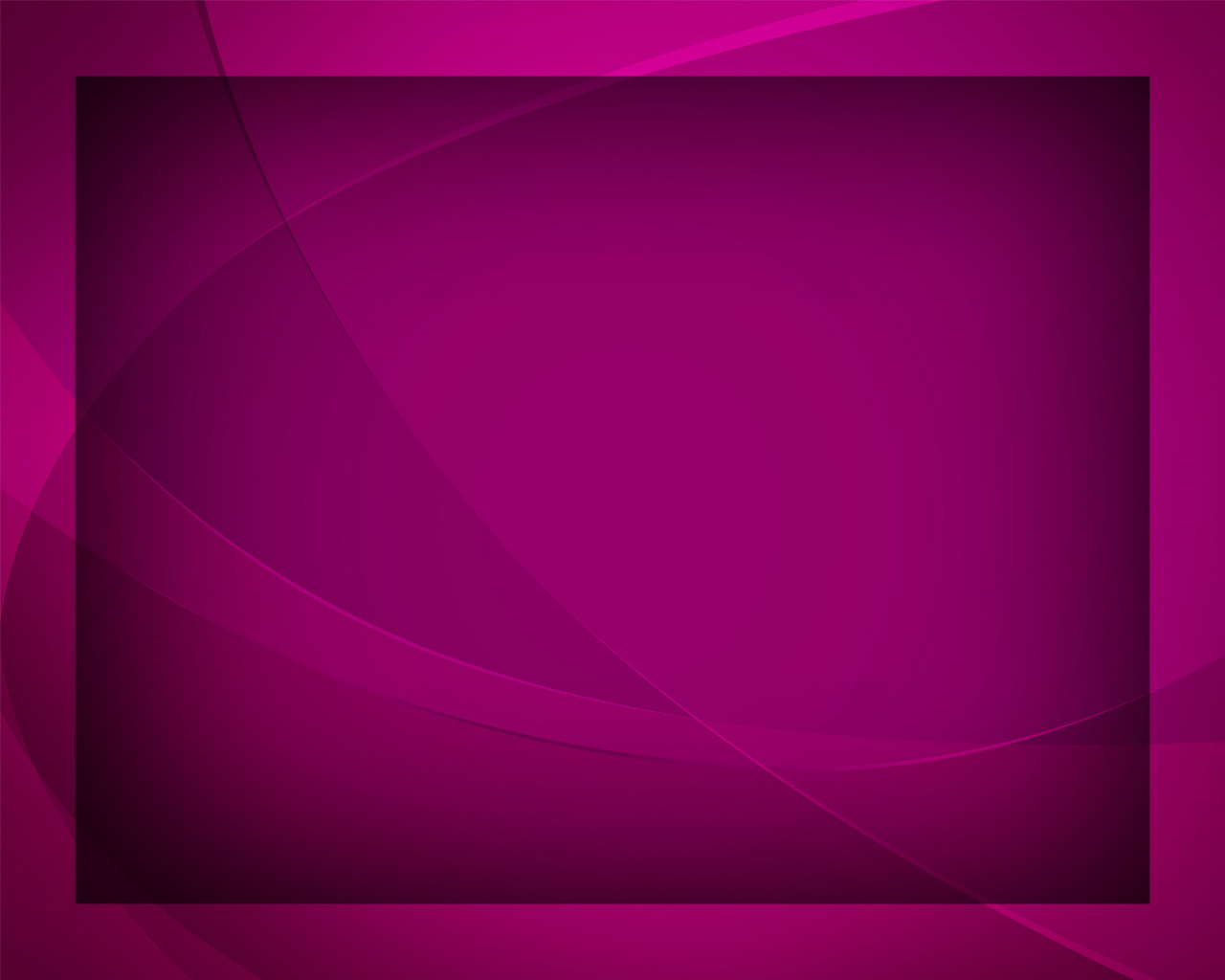